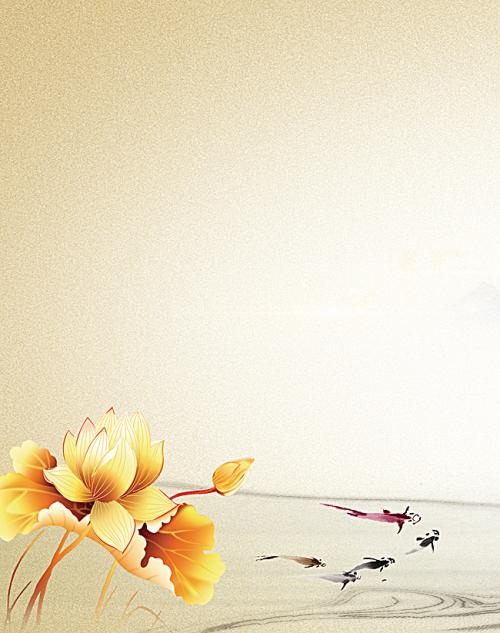 城关区创业担保贷款
城关区就业服务局
二O一九年
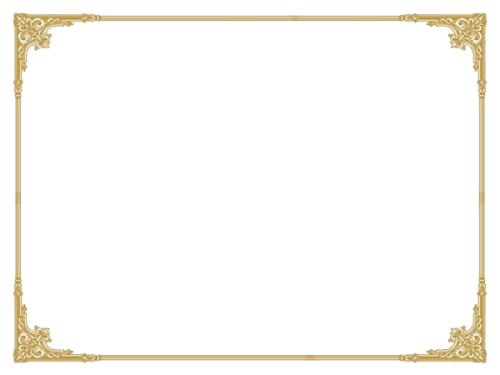 一、概述
个人及企业创业担保贷款扶持的行业是除广告业、桑拿、按摩、网吧、氧吧以及其他国家产业政策不予鼓励外的所有行业。创业担保贷款分为两部分（一）个人及合伙企业创业担保贷款      贷款金额分别为15万元及50万元，贷款期限最长不超过3年，财政部门按2年全额贴息，第三年由个人借款人自行承担。（二）小微企业创业担保贷款      最高不超过300万元，贷款期限最长不超过2年，财政部门按照贷款合同签订日贷款基准利率的50%给予贴息
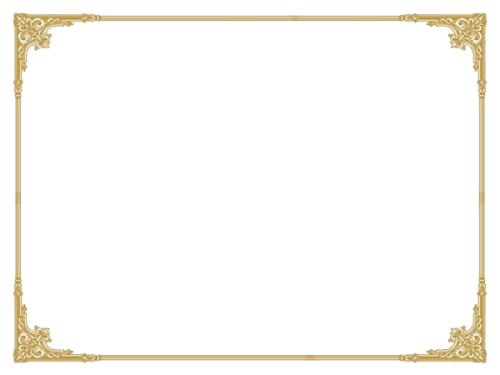 二、个人及合伙企业创业担保贷款
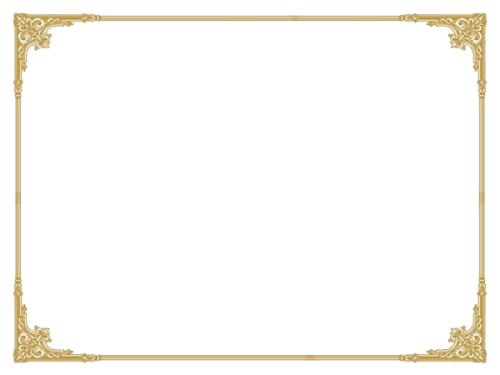 （一）个人创业担保贷款对象：
1. 城镇登记失业人员；
2. 就业困难人员(含残疾人)；
3.复员转业退役军人；
4.刑满释放人员；
5.高校毕业生(含大学生村官和留学回国学生)；
6.化解过剩产能企业职工和失业人员；
7.返乡创业农民工；
8.网络商户；
9.建档立卡贫困人口；
10.农村自主创业农民。
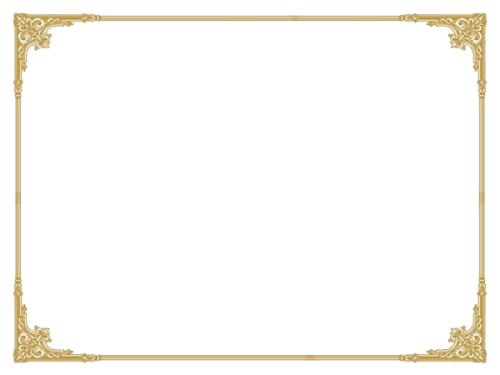 （二）申请创业担保贷款的自然人个体和具备的条件      
  除助学贷款、扶贫贷款、住房贷款、购车贷款、5万元以下小额消费贷款（含信用卡消费）以外，个人创业担保贷款申请人自提交创业担保贷款申请之日起，本人及其配偶应没有其他贷款，且没有不良信用记录。
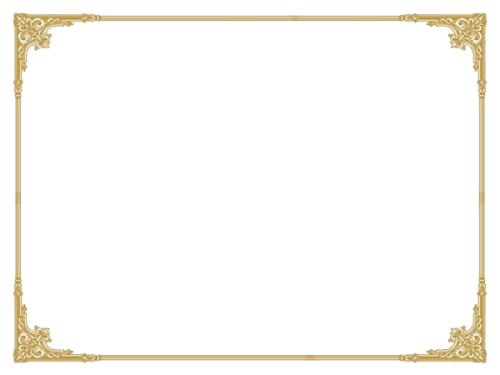 （三）网络商户同时具备的条件
连续从事网络经营12个月以上，月营业额不少于3000元；信用良好，网店综合评价率或好评率在95%及以上，或差评率在5%（含）以下。
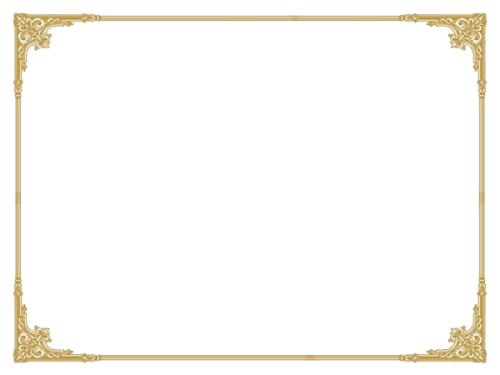 （四）反担保形式     1.以第三责任人作为反担保人。反担保人一般应为行政机关、事业单位工作人员、有稳定收入的企业员工或其他有担保能力的人员，个人单笔创业担保贷款，原则上提供一名反担保人即可。（有稳定收入指同时满足以下条件：1.担保人与企业签订一年以上劳动合同；2.企业为担保人购买一年以上社会保险；3.担保人月工资收入达到3500元以上。）     2.以抵押品、质押品进行反担保。抵押品、质押品包括产权明晰的房屋（20年以内的房龄，产权所有人年龄范围：18岁至60周岁）。
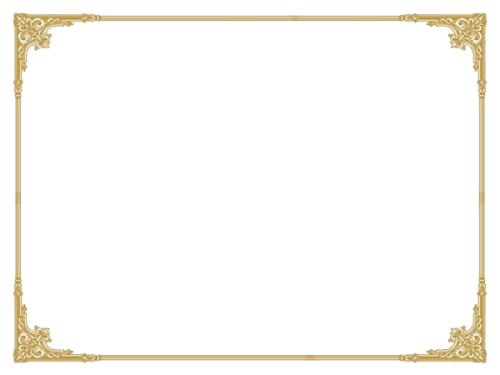 （五）个人申请创业担保贷款提交的材料
  （1）《个人申请创业担保贷款审核表》（一式三份）；
  （2）借款人自愿提出，配偶签署意见的贷款申请书（内容包括：个人基本信息、经营状况、借款金额、期限、用途及还款方式等）（一式三份）；
  （3）借款人个人简历（一式三份）；
  （4）借款人及配偶《身份证》、《户口簿》原件及复印件（已婚者提供结婚证复印件，一式三份）；
  （5）工商营业执照副本或相关部门颁发的经营许可证原件及复印件（一式三份）；
  （6）经营场所的产权证明或租赁合同的原件及复印件（一式三份）；
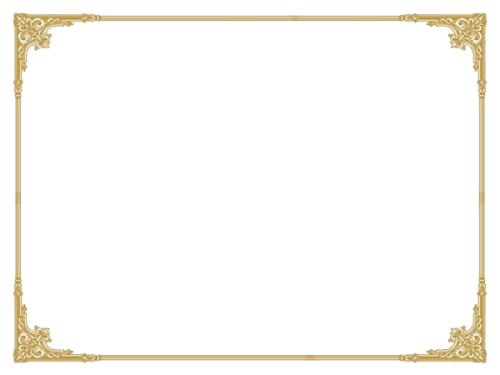 （7）《创业担保贷款反担保审核表》或担保物权属证明原件及复印件：
     1.以反担保人工资为反担保方式的须提交《创业担保贷款反担保审核表》、反担保人《身份证》、《户口簿》原件及复印件（一式三份），反担保人单位出具的工资证明，反担保人一年以内的工资流水，反担保人与企业签订的劳动合同原件。
    2.以房地产作为反担保抵押的，必须办理《抵押资产他项权证》及其他手续（费用由申请人承担）。
（8）夫妻双方的征信报告。
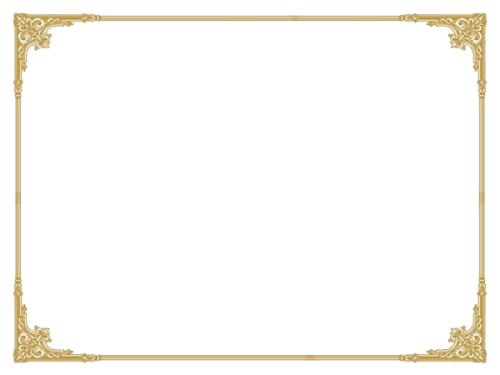 三、小微企业创业担保贷款
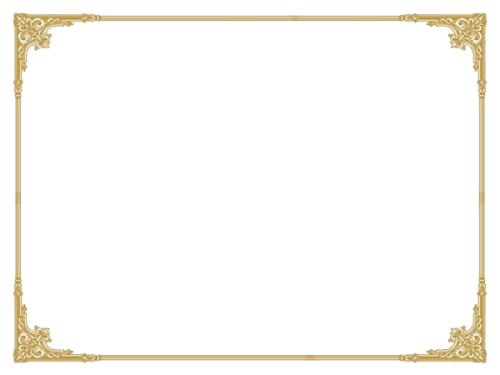 （一）新招录人员类别    
    1. 城镇登记失业人员；
2. 就业困难人员(含残疾人)；
3.复员转业退役军人；
4.刑满释放人员；
5.高校毕业生(不包括大学生村官和留学回国学生)；
6.化解过剩产能企业职工和失业人员；
7.返乡创业农民工；
8.建档立卡贫困人口；
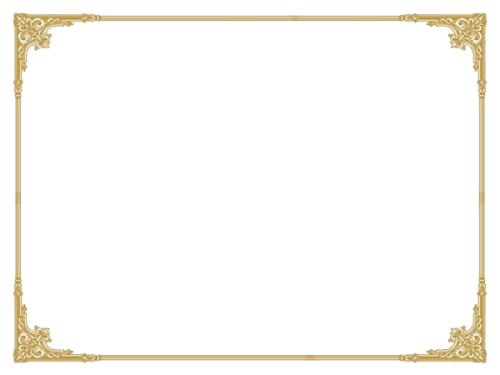 （二）对申贷企业的要求
   1.当年新招用符合创业担保贷款申请条件的人员数量达到企业现有在职职工人数(含新招人数) 25% (超过100 人的企业达到15% )、并与其签订 1 年以上劳动合同的小微企业。
      2.小微企业创业担保贷款申请对象应无不良信用记录。 
   3.小微企业的认定标准依据：工信部联企业【2011】300号文  关于印发中小企业划型标准规定的通知
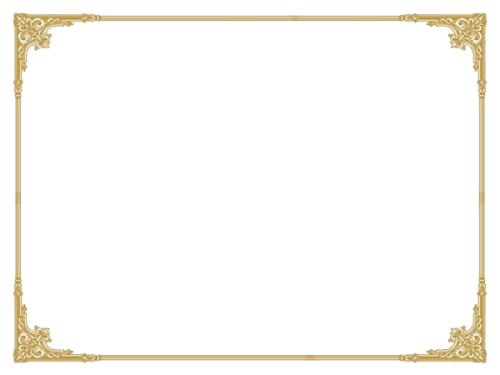 （三）反担保形式
       （1）产权明晰的房屋。
       （2）第三责任人作为反担保，一名反担保人担保额度上限为15万元
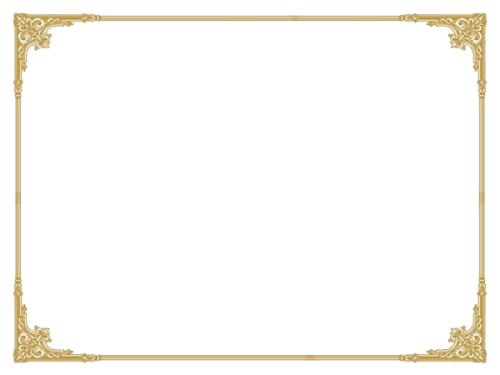 （四）小企业申请创业担保贷款提交材料：
（1）《企业申请创业担保贷款审核表》（一式二份）；
（2）担保贷款申请（包括企业基本信息、经营状况、贷款项目及可行性分析、贷款金额、期限、用途及还款方式、安置符合条件人员比例）（一式二份）；
（3）企业营业执照原件及复印件（一式二份）；
（4）银行开户账号原件及复印件、贷款卡（一式二份）；
（5）经营场所的产权证或租赁合同原件及复印件（一式二份）；
（6）企业章程（一式二份）；
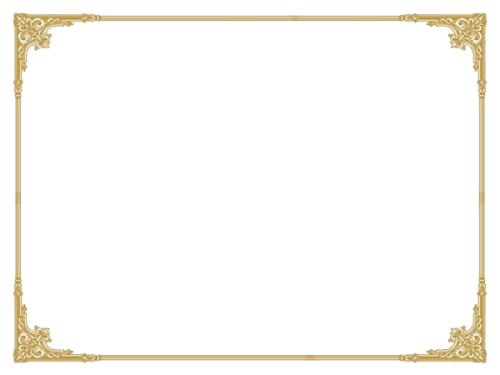 （7）股东会和董事会关于借款事项的决议（一式二份）；
（8）单位法定代表人及经办人身份证原件及复印件（一式二份）；
（9）法人简历及其配偶身份证原件及复印件（一式二份）；
（10）财务负责人简历（一式二份）；
（11）劳动合同书原件及复印件（一式二份）；
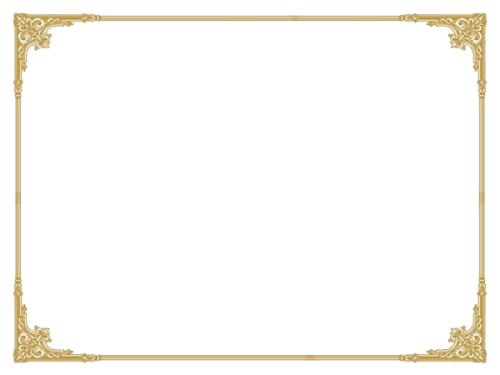 （12）单位职工花名册和吸纳符合条件人员花名册（一式二份）；
（13）安置符合条件人员身份证、《就业失业登记证》、《毕业证书》、《退役证》或《军官转业证》、刑满释放相关证明等原件及复印件（一式二份）；
（14）企业验资报告原件及复印件（一式二份）；
（15）上年度经审计的财务报告原件及复印件（一式二份）；
（16）贷款当月财务报表和职工工资发放表原件及复印件（一式二份）；
（17）反担保物权属证明原件及复印件（一式二份）。
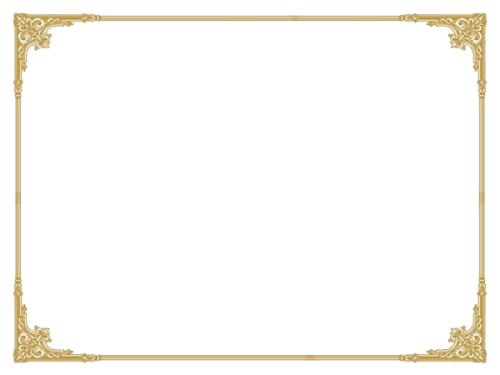 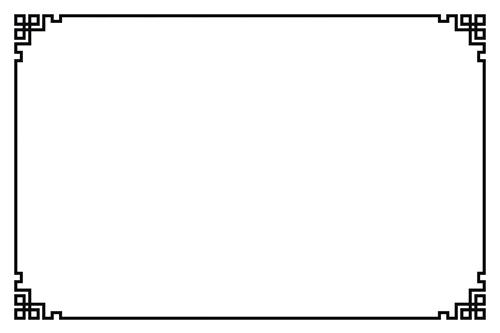 四、创业担保贷款办理流程
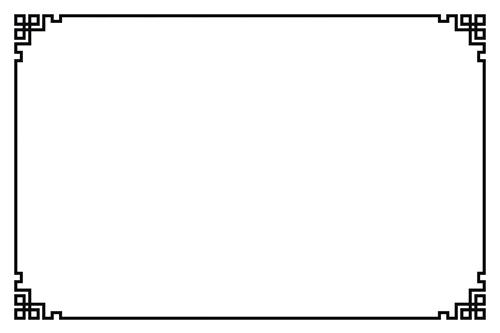 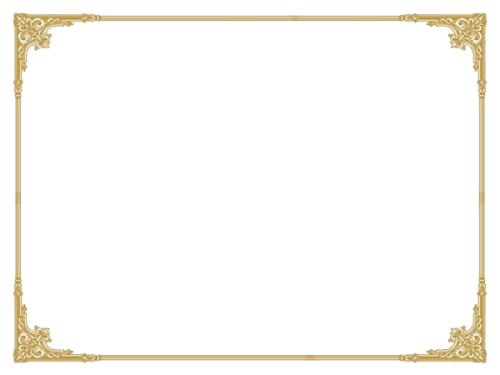 申请创业担保贷款流程：
个人借款人提交申请
企业借款人提交申请
社区受理入户调查
区小额贷款担保中心受理入户调查
街道劳动保障事务所审核
区小额贷款担保中心审核推荐
区小额贷款担保中心复核推荐
经办银行调查评估审核
经办银行调查评估审核
经办银行签订担保合同和贷款合同
经办银行签订担保合同和贷款合同
经办银行放贷
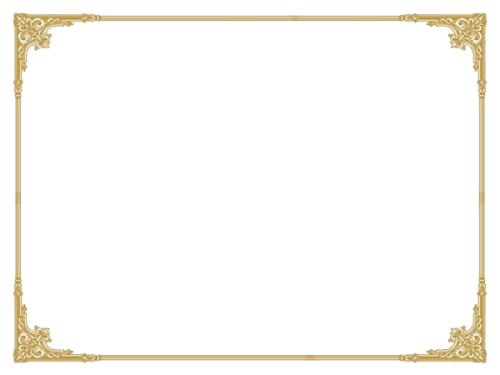 联系咨询单位：城关区就业局小额贷款办公室
联系咨询地址：城关区陇西路48号
联系咨询电话：8480213
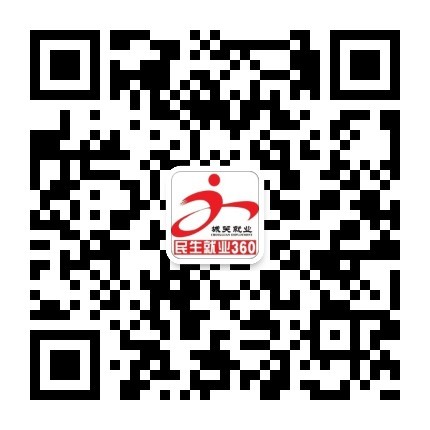 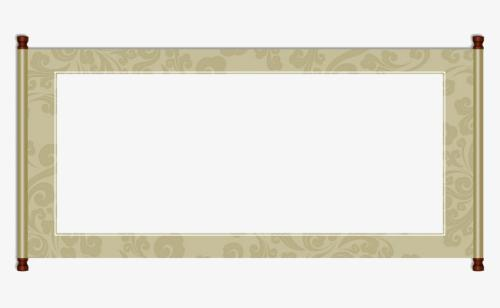 谢谢大家！